ASTHMASymptoms and Diagnosis
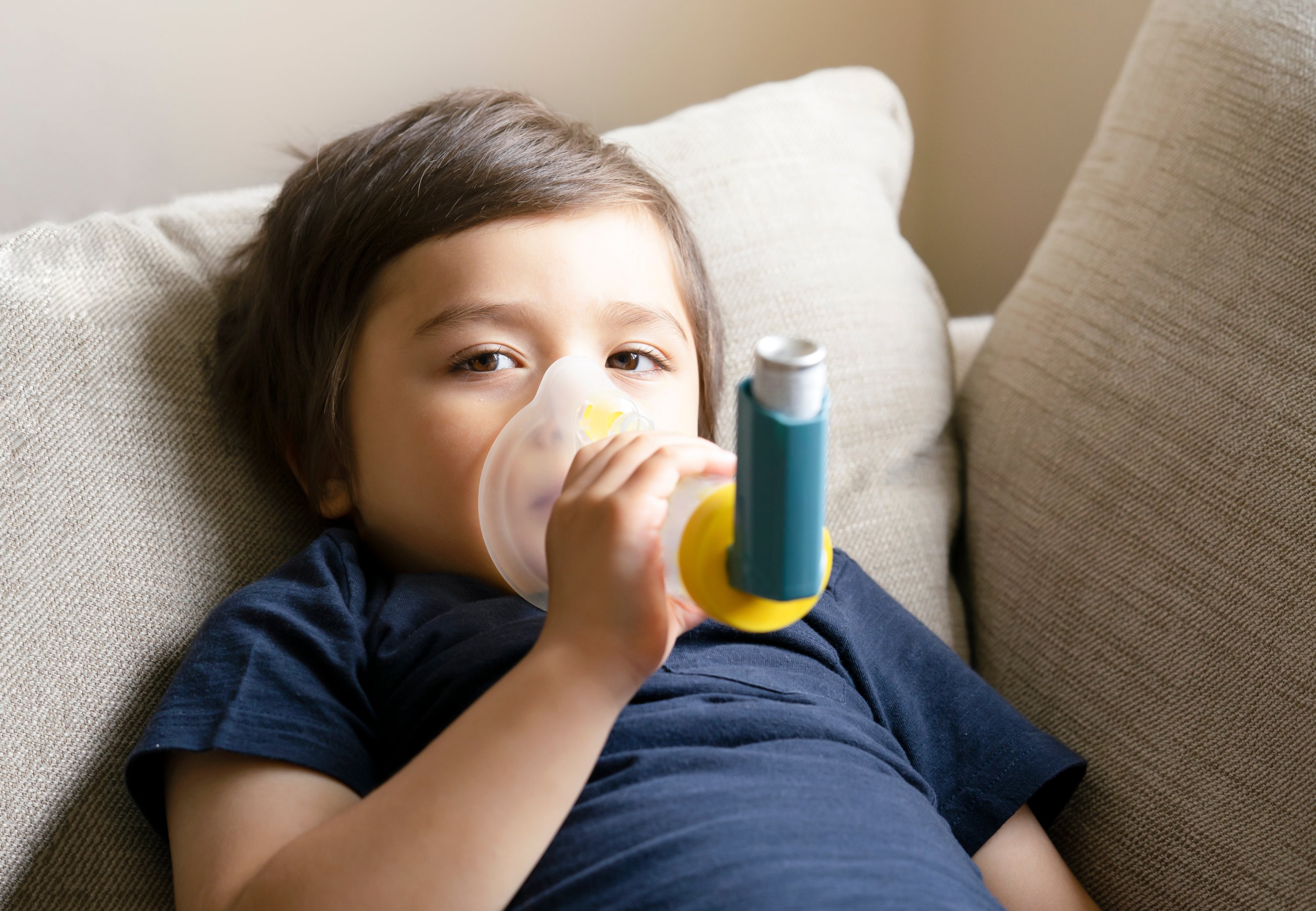 SYMPTOMS AND DIAGNOSIS
H.R.Mortazavi.MD
Introduction
Asthma is a common respiratory disease; the current prevalence is more than 300 million individuals worldwide and continues to increase.
 
In recent decades, progress has been made not only with treatment but in establishing the diagnosis and better assessing asthma.

There is evidence that overdiagnosis of asthma is still common.

 This situation often occurs because of the lack of objective measurements of physiologic    features of asthma.
Definition of Asthma
The Global Initiative for Asthma (GINA) defines asthma as “a heterogeneous disease, usually characterized by chronic airway inflammation.
It is defined by the history of respiratory symptoms such as wheeze, shortness of breath, chest tightness, and cough that vary over time and in intensity,together with variable expiratory airflow limitation.
 
Therefore a diagnosis of asthma requires the presence of both symptoms and demonstration of
such variability in airflow limitation.”
Asthma phenotypes
Allergic asthma: this is the most easily recognized asthma phenotype, which often commences in childhood and is associated with a past and/or family history of allergic disease such as eczema, allergic rhinitis, or food or drug allergy. Examination of the induced sputum of these patients before treatment often reveals eosinophilic airway inflammation. Patients with this asthma phenotype usually respond well to inhaled corticosteroid (ICS) treatment.  
Non-allergic asthma: some patients have asthma that is not associated with allergy. The cellular profile of the sputum of these patients may be neutrophilic, eosinophilic or contain only a few inflammatory cells (paucigranulocytic). Patients with non-allergic asthma often demonstrate less short-term response to ICS.  
Adult-onset (late-onset) asthma: some adults, particularly women, present with asthma for the first time in adult life. These patients tend to be non-allergic, and often require higher doses of ICS or are relatively refractory to corticosteroid treatment. Occupational asthma (i.e. asthma due to exposures at work) should be ruled out in patients presenting with adult-onset asthma. 
Asthma with persistent airflow limitation: some patients with long-standing asthma develop airflow limitation that is persistent or incompletely reversible. This is thought to be due to airway wall remodeling.  
Asthma with obesity: some obese patients with asthma have prominent respiratory symptoms and little eosinophilic airway inflammation.
History and family history
Commence of respiratory symptoms in childhood, a history of allergic rhinitis or eczema, or a family history of asthma or allergy, increases the probability that the respiratory symptoms are due to asthma. However, these features are not specific for asthma and are not seen in all asthma phenotypes. Patients with allergic rhinitis or atopic dermatitis should be asked specifically about respiratory symptoms.
Symptoms
Classic asthma symptoms include intermittent breathlessness wheezing, chest tightness, phlegm production, and cough, particularly at night or in the early morning.

More than one symptom is usually present, especially in adults.
 Infrequently, asthma may manifest only as a chronic cough (cough-variant asthma)

Symptoms are often precipitated by a respiratory tract infection or develop after exercise, laughter, or exposure to
irritants or airborne allergens.
Blood Tests
In general, blood tests are not useful in the diagnosis of asthma.


Measurement of serum IgE levels can help to determine the adequate
dosing required for drugs such as omalizumab and may suggest the
 presence of allergic bronchopulmonary aspergillosis if markedly increased.

Blood eosinophil levels have no role in the diagnosis of asthma but may predict response to new monoclonal antibodies targeting IL5(mepolizumab, reslizumab) or its receptor (benralizumab).
Imaging Studies
Imaging techniques have been used primarily for research purposes or to exclude other conditions. Usually, a chest radiograph is sufficient for this purpose.

 In regard to other tests, lung hyperinflation, without evidence of emphysema, on high-resolution chest computed tomography (HRCT) is more prevalent in severe asthma, a condition that often shares some characteristics with cigarette smoke–induced COPD.

 HRCT can also reveal lung abnormalities such as a mosaic perfusion pattern at full inspiration, probably reflecting ventilation-perfusion inequalities, and increased airway wall thickness.

At present, imaging studies have not been considered useful in the diagnosis or follow-up of asthma, but they can support associated confounding conditions such as allergic bronchopulmonary aspergillosis, COPD (emphysema), and interstitial diseases. 
Imaging can help confirm the presence of a COPD component in the condition named “asthma-COPD overlap.”
Pattern of symptoms
Perennial, seasonal, or both

Continual, episodic, or both

Onset, duration, frequency (number of days or nights, per week or month)

Diurnal variations, especially nocturnal and on awakening in early morning
Precipitating and/or aggravating factors
Viral respiratory infections
Environmental allergens, indoor (e.g., mold, house-dust mite, cockroach, animal dander, or secretory products) and outdoor (e.g.,
pollen)
Characteristics of home including age, location, cooling and heating system, wood-burning stove, humidifier, carpeting over concrete,
presence of molds or mildew, characteristics of rooms where patient spends time (e.g., bedroom and living room with attention to
bedding, floor covering, stuffed furniture)
Smoking (patient and others in home or daycare)
Exercise
Occupational chemicals or allergens
Environmental change (e.g., moving to new home; going on vacation; alterations in workplace, work processes, or materials used)
Irritants (e.g., tobacco smoke, strong odors, air pollutants, occupational chemicals, dusts and particulates, vapors, gases, aerosols)
Emotions (e.g., fear, anger, frustration, hard crying, or laughing)
Stress (e.g., fear, anger, frustration)
Drugs (e.g., aspirin and other nonsteroidal antiinflammatory drugs, β-blockers including eye drops, others)
Food, food additives, and preservatives (e.g., sulfites)
Changes in weather, exposure to cold air
Endocrine factors (e.g., menses, pregnancy, thyroid disease)
Comorbid conditions (e.g., sinusitis, rhinitis, GERD)
DD of Cough
An isolated cough reduces the possibility that it is related to asthma, but a condition named “cough-variant asthma” has been described.
 
Upper airway cough syndrome (UACS), in addition to chronic rhinosinusitis 

 Gastroesophageal reflux disease (GERD)
 
 Chronic eosinophilic bronchitis (airway eosinophilia without airway hyperresponsiveness [AHR]), smoking

Cough induced by medications such as angiotensin-converting enzyme (ACE) inhibitors.
 
Chronic production of sputum should suggest another diagnosis such as chronic bronchitis or bronchiectasis.
EIB
Exercise induces symptoms in most asthmatic patients. Typically, bronchoconstriction develops soon after exercise and resolves either
spontaneously in less than 1 hour or more rapidly after bronchodilator use.
 In some individuals, exercise-induced symptoms are the sole manifestation of asthma. In this regard, the term exercise-induced bronchoconstriction (EIB) is often used to describe the phenomenon in an individual with no other manifestation of asthma as opposed to exercise-induced asthma (EIA) when it happens in someone with established asthma.
Lung function test
A reduced FEV1 may be found with many other lung diseases (or poor spirometric technique), but a reduced ratio of FEV1 to FVC (FEV1/FVC) compared with the lower limit of normal indicates expiratory airflow limitation.
In clinical practice, once an obstructive defect has been confirmed, variation in airflow limitation is generally assessed from variation in FEV1 or PEF. ‘Variability’ refers to improvement and/or deterioration in symptoms and lung function. Excessive variability may be identified over the course of one day (diurnal variability), from day to day, from visit to visit, or seasonally, or from a reversibility test. ‘Reversibility’ (also called ‘responsiveness’) generally refers to rapid improvements in FEV1 (or PEF), measured within minutes after inhalation of a rapid-acting bronchodilator such as  200–400 mcg salbutamol, or more sustained improvement over days or weeks after the introduction of effective controller treatment such as ICS.  
In a patient with typical respiratory symptoms, obtaining evidence of excessive variability in expiratory lung function is an essential component of the diagnosis of asthma.
How much variation in expiratory airflow is consistent with asthma?
Generally, in adults with respiratory symptoms typical of asthma, an increase or decrease in FEV1 of >12% and >200 mL from baseline, or (if spirometry is not available) a change in PEF of at least 20%, is accepted as being consistent with asthma.  
If FEV1 is within the predicted normal range when the patient is experiencing symptoms, this reduces the probability that the symptoms are due to asthma. However, patients whose baseline FEV1 is >80% predicted can have a clinically important increase in lung function with bronchodilator or controller treatment.
Bronchial provocation tests
One option for documenting variable airflow limitation is to refer the patient for bronchial provocation testing to assess airway hyperresponsiveness.
Challenge agents include inhaled methacholine, histamine, exercise,19 eucapnic voluntary hyperventilation or inhaled mannitol. These tests are moderately sensitive for a diagnosis of asthma but have limited specificity; for example, airway hyperresponsiveness to inhaled methacholine has been described in patients with allergic rhinitis, cystic fibrosis, bronchopulmonary dysplasia and COPD. 
This means that a negative test in a patient not taking ICS can help to exclude asthma, but a positive test does not always mean that a patient has asthma – the pattern of symptoms  and other clinical features  must also be taken into account.
Allergy tests
The presence of atopy increases the probability that a patient with respiratory symptoms has allergic asthma, but this is not specific for asthma nor is it present in all asthma phenotypes. Atopic status can be identified by skin prick testing or by measuring the level of specific immunoglobulin E (sIgE) in serum. 
Skin prick testing with common environmental allergens is simple and rapid to perform and, when performed by an experienced tester with standardized extracts, is inexpensive and has a high sensitivity. Measurement of sIgE is no more reliable than skin tests and is more expensive, but may be preferred for uncooperative patients, those with widespread skin disease, or if the history suggests a risk of anaphylaxis. 
The presence of a positive skin test or positive sIgE, however, does not mean that the allergen is causing symptoms - the relevance of allergen exposure and its relation to symptoms must be confirmed by the patient’s history.